МОДЕЛИРОВАНИЕ ВОСПИТАТЕЛЬНОЙ СИСТЕМЫ КЛАССА
Классный руководитель 
Иванова Т.В.
МОДЕЛИРОВАНИЕ
это очень сложный и длительный процесс, так как происходящие изменения в жизни общества, школы, класса, педагога, ребенка обусловливают внесение кор­ректив в первоначально созданную модель.
ОСНОВНЫЕ НАПРАВЛЕНИЯ
изучение учащихся класса, отношений, общения и деятельности в классном коллективе; 
проектирование целей, перспектив и образа жизнедеятельности классного сообщества; 
сплочение и развитие классного коллектива, создание развивающей среды личности ребенка.
НАШ КЛАСС
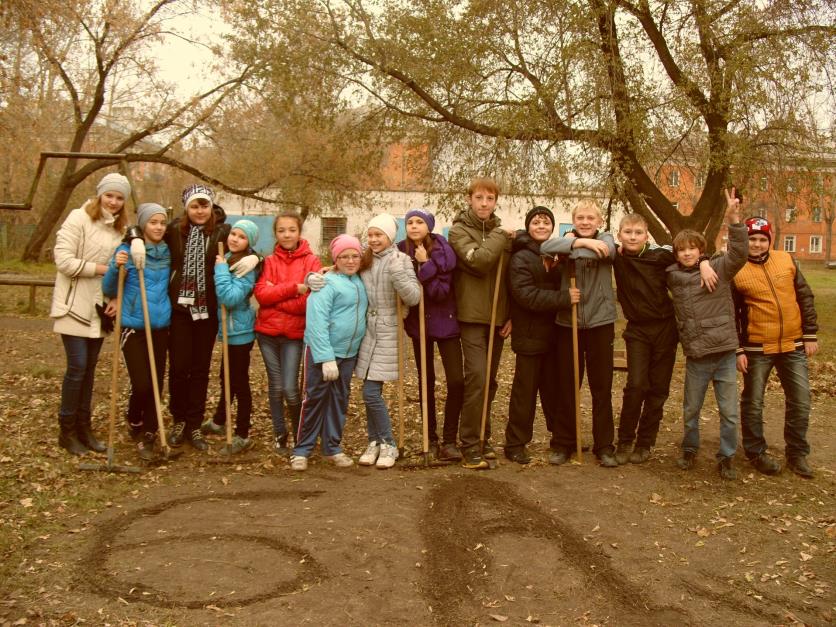 ИЗУЧЕНИЕ КЛАССА, ЕГО УЧАЩИХСЯ, ВНУТРЕННЕЙ И ВНЕШНЕЙ СРЕДЫ КОЛЛЕКТИВА
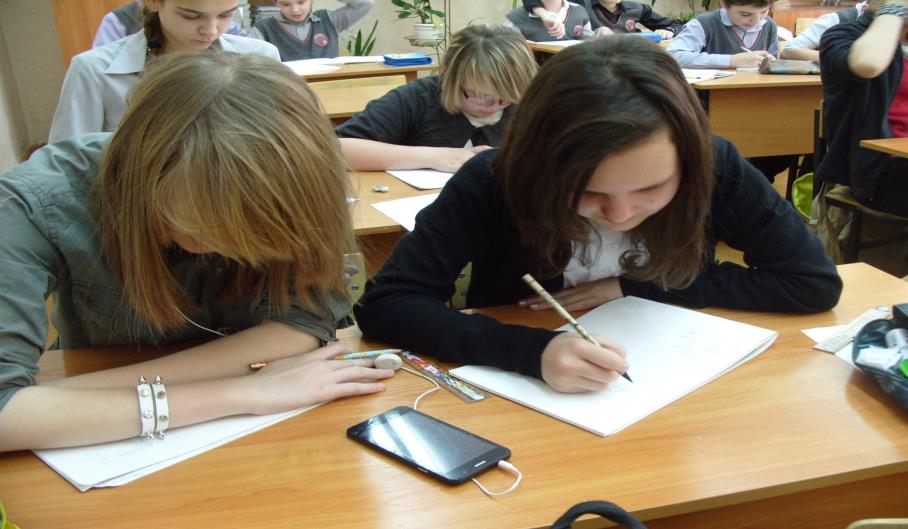 ЖИЗНЕДЕЯТЕЛЬНОСТЬ КЛАССА
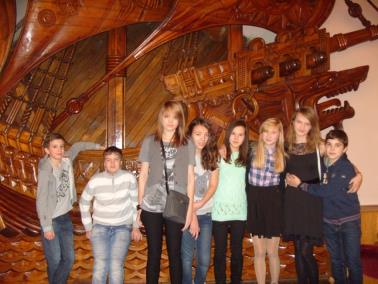 театры
филармонии музеи
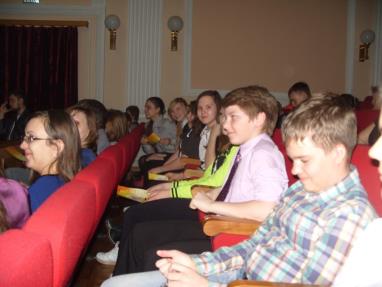 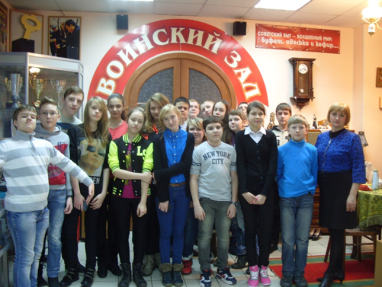 СПЛОЧЕНИЕ КЛАССНОГО СООБЩЕСТВА
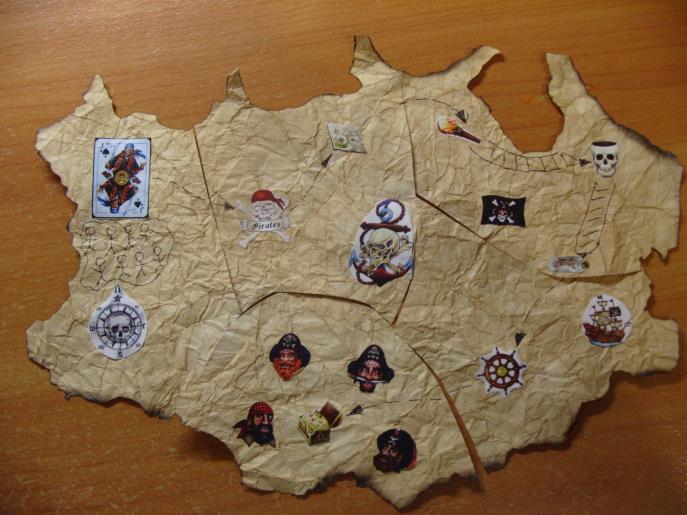 РАБОТА С РОДИТЕЛЯМИ
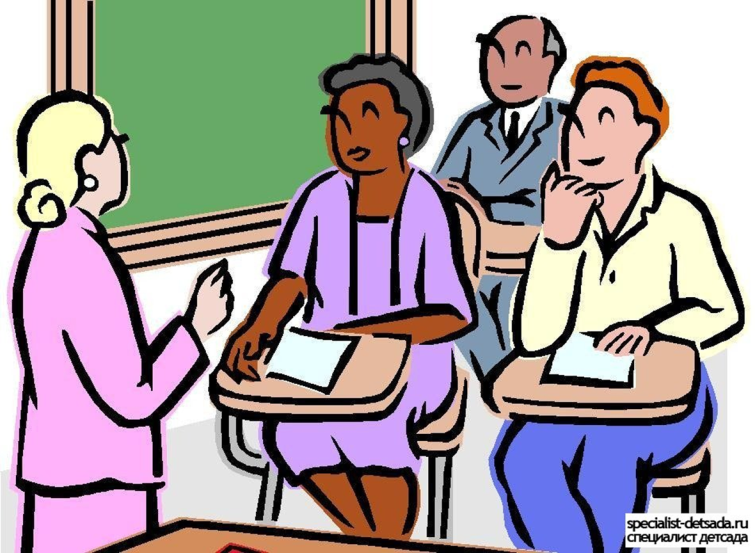 НАЧАЛО НОВОГО ПУТИ…
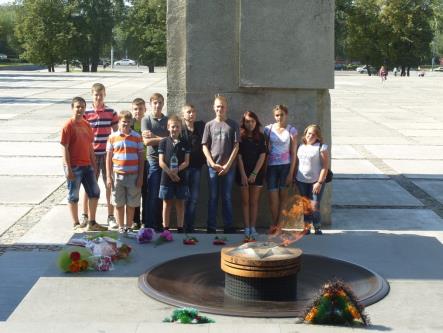 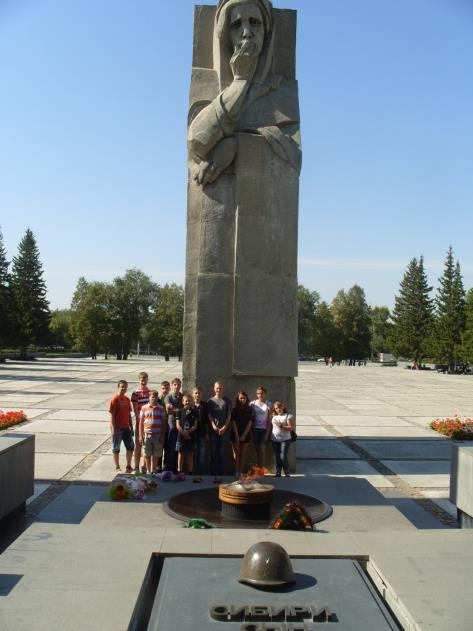 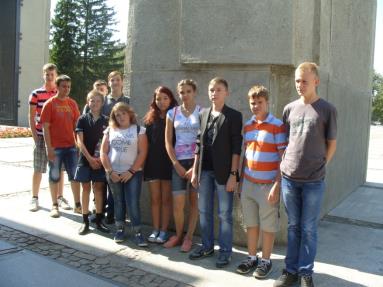 НИЧТО НЕ УРАШАЕТ ЧЕЛОВЕКА ТАК, КАК ТРУД НА ТЕРРИТОРИИ СОБСТВЕННОЙ ШКОЛЫ
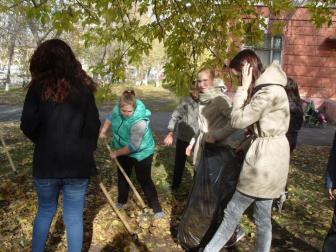 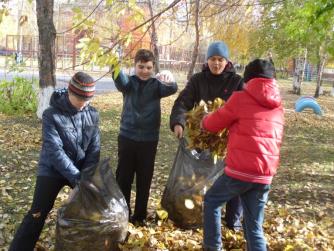 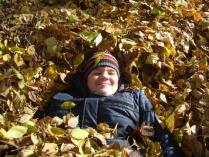 8 «А» 
КЛАСС
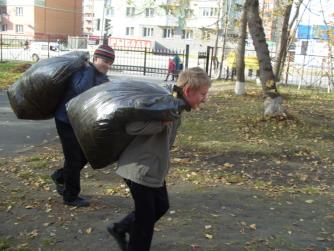 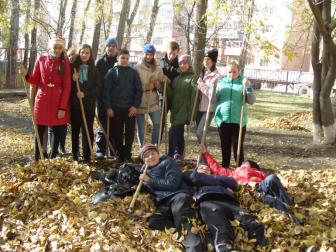 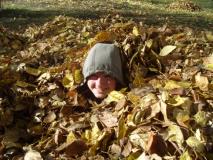 БЛАГОДАРЮ ЗА ВНИМАНИЕ!